Lewis County Conservation District
Critter Pads!!!!!!!!!!!!!!!!!!!!
Critter Pads in Washington
Critter Pads started in King County in the 1990’s
One dairy farmer has used his pad three times
The Lewis County Conservation District has constructed three pads
Two more are planned. The District is researching a source of fill
Meeting with Contractors
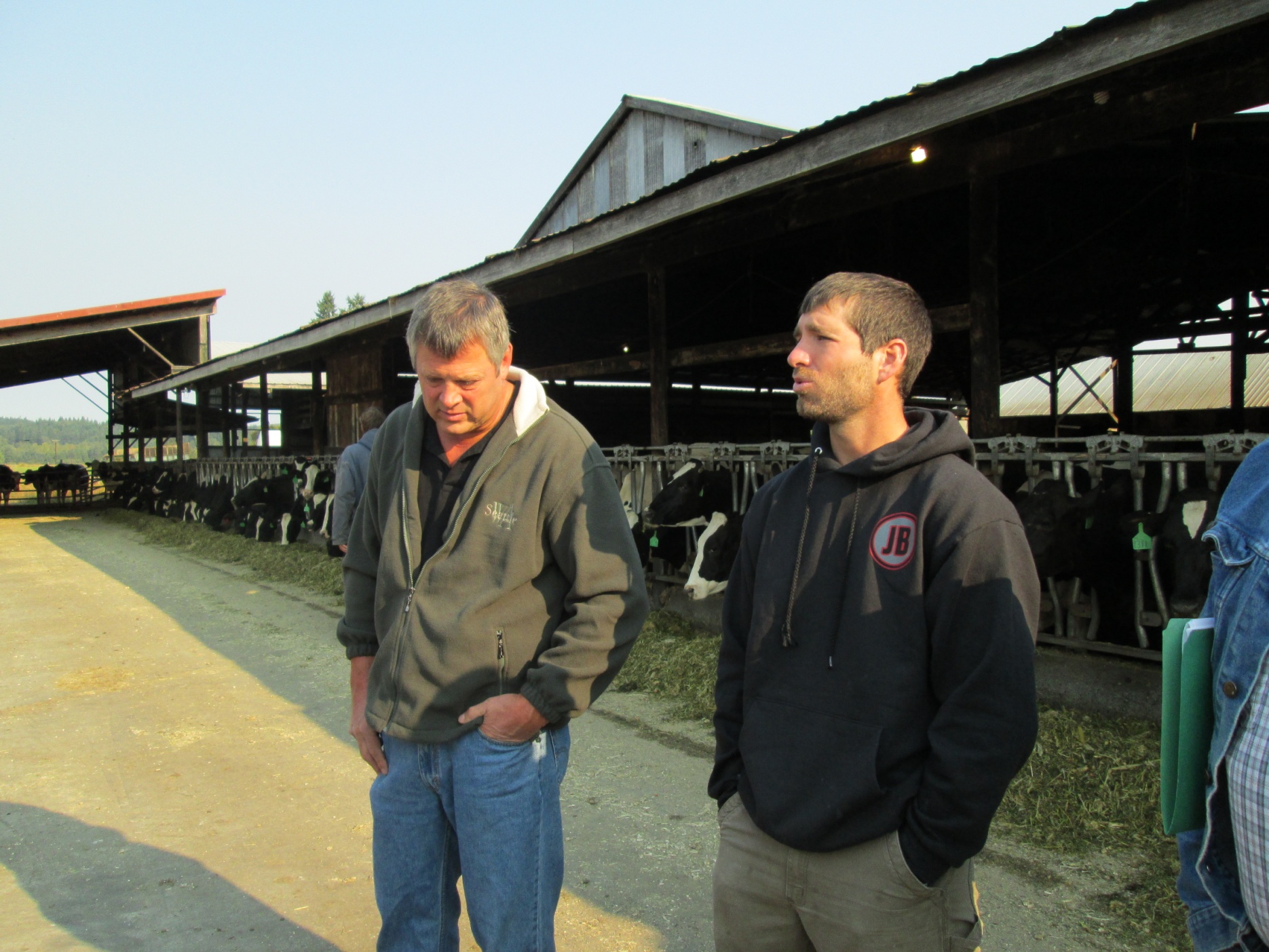 Starting Brunoff Critter Pad
Getting Taller
Finished Brunoff Pad
Larson Critter Pad
Gregory Critter Pad
Questions?